بسم الله الرحمن الرحيمالسلام عليكم ورحمة اللهاهلا سهلا
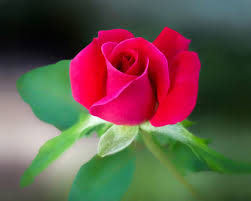 تعريف الأستاذ : 
محمد مجيب الرحمن
الأستاذ المساعد
المدرسة المجددية الإسلا مية (العالم)
برى بارى – كالياكوير –غازى فور-
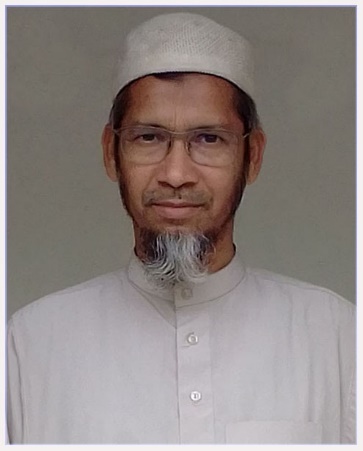 عنوان الدرس

الصف العالم

الورقة الثانية للفقه
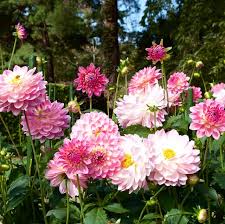 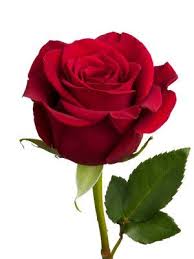 اعلان الدرس

الكتاب
النتائج من الدرس
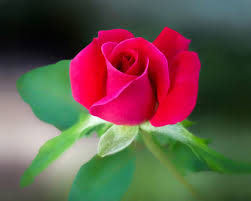 يستطيع الطلاب بعد انتهاء هذا الدرس
* ان يبينوا ما هو الكتاب

ان يفهموا   فوائد قيوده-
الكتاب فالقران المنزل علي الرسول عليه السلام المكتوب في المصاحف المنقول

 عنه نقلا متوترا بلا شبهة
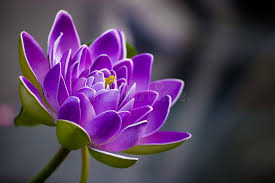 فوائد قيوده :

1المنزل

2 علي الرسول 

3- المكتوب في المصاحف
 
4-المنقول عنه نقلا متواترا –
 
 5- بلا شبهة
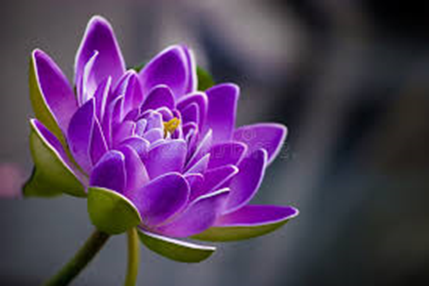 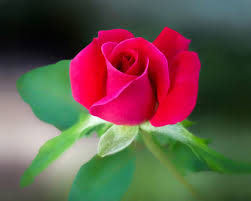 الي اللقاء
 
السلام عليكم ورحمة الله